CS 121: Lecture 7Infinite Functions
Madhu Sudan
https://madhu.seas.Harvard.edu/courses/Fall2020
Book: https://introtcs.org
{
The whole staff (faster response): CS 121 Piazza
How to contact us
Only the course heads (slower):  cs121.fall2020.course.heads@gmail.com
Today
Infinite vs. Finite functions
Example: Addition as finite state algorithm
(Deterministic) Finite Automata:
Break 1: Understand DFA
Break 2: Design DFA
Preview of next lecture: Regular Expressions
So far
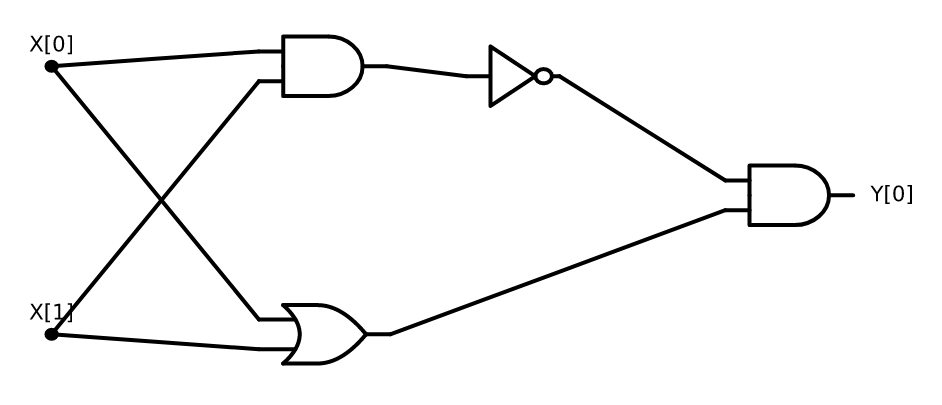 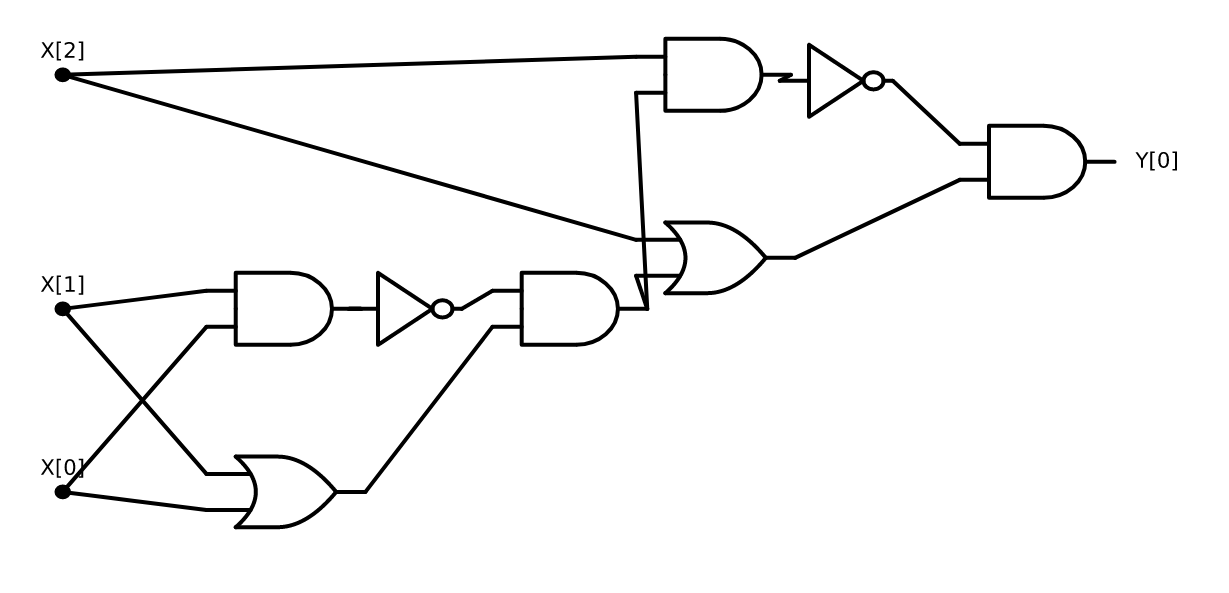 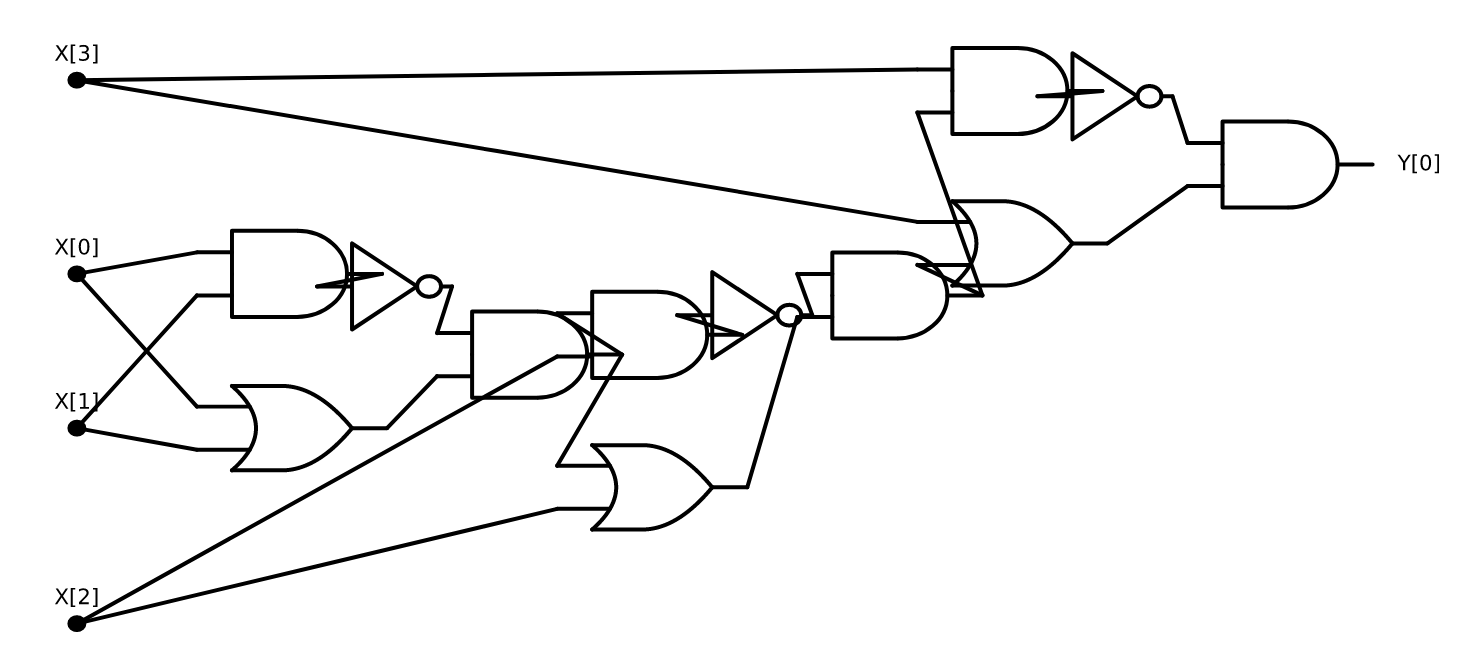 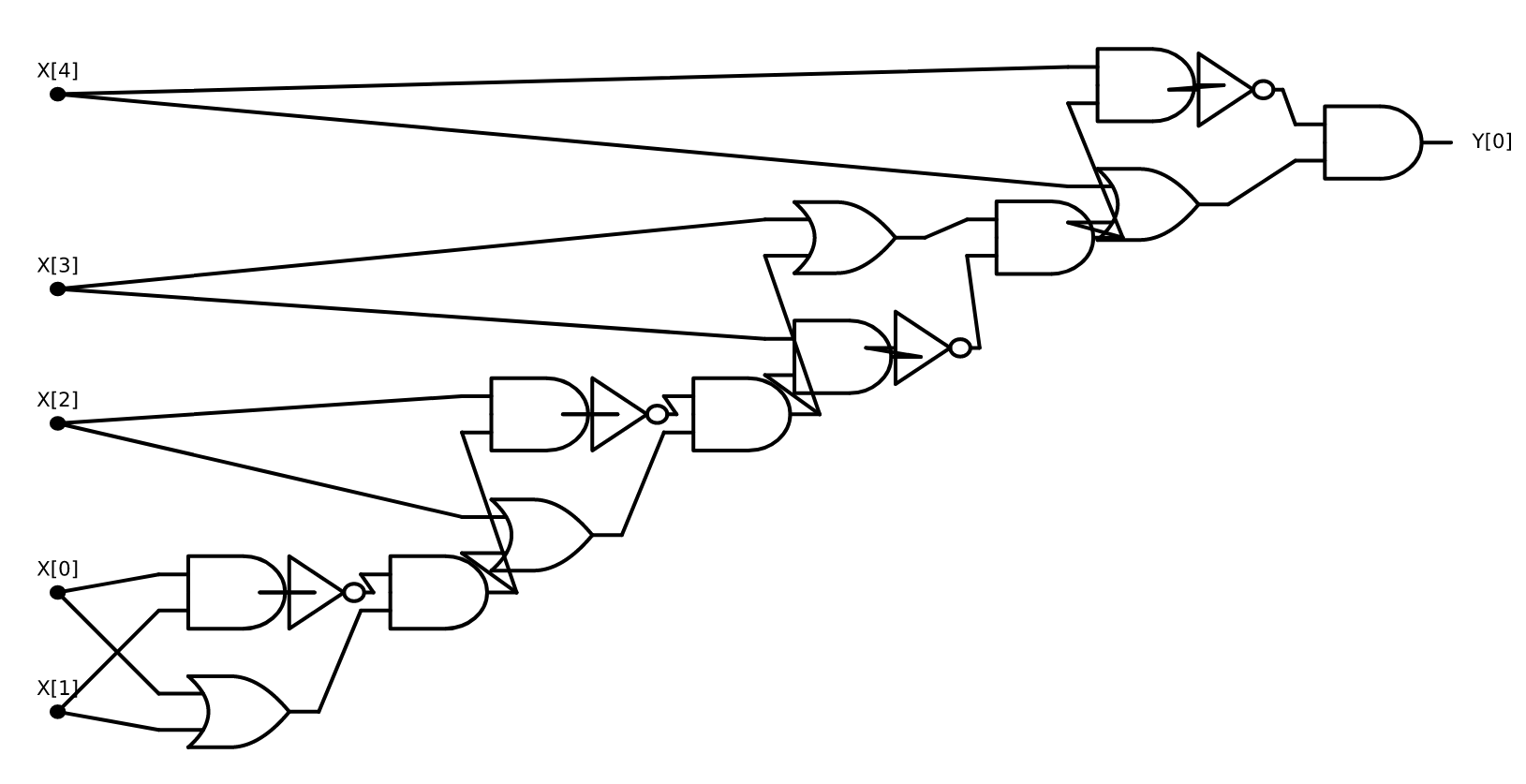 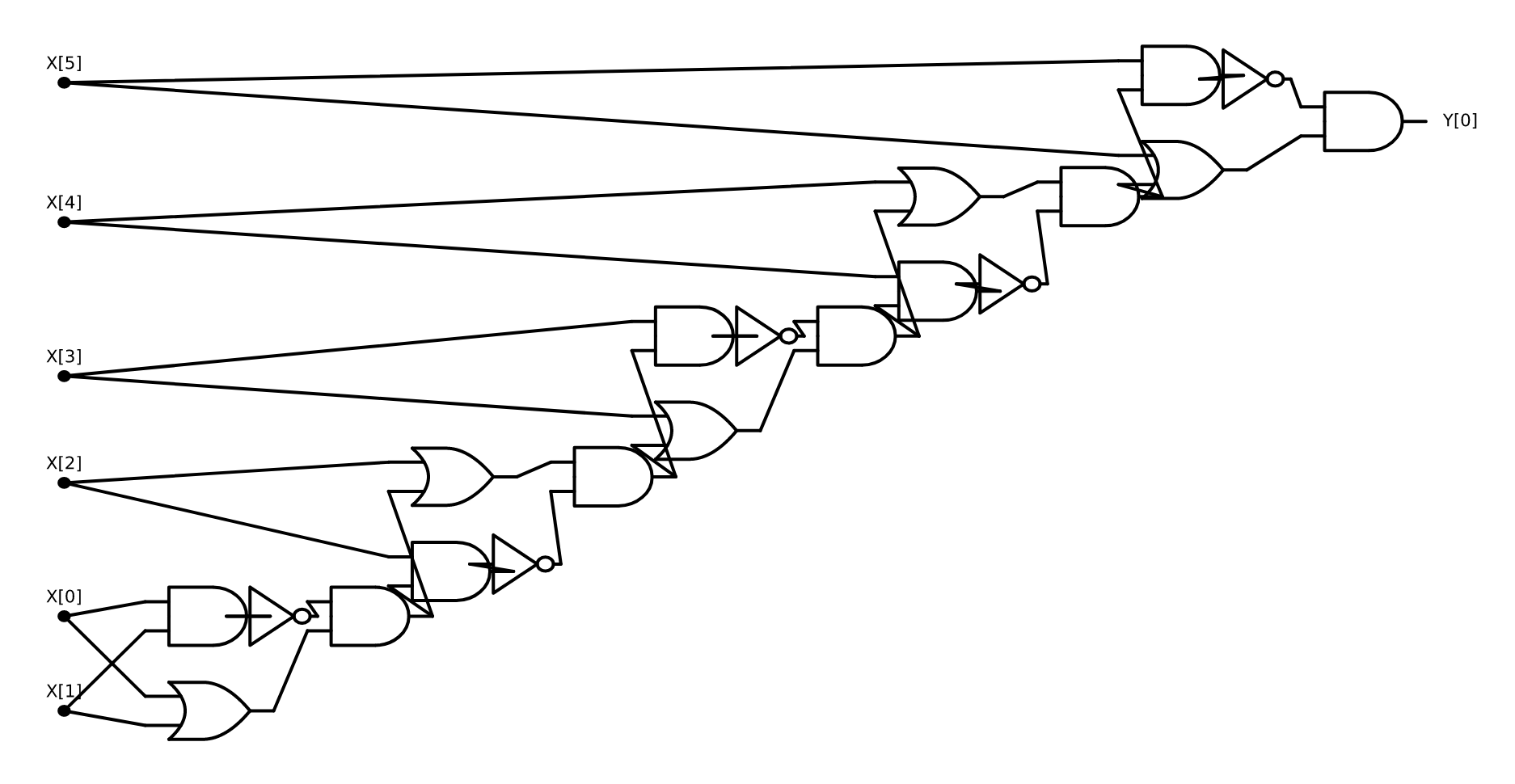 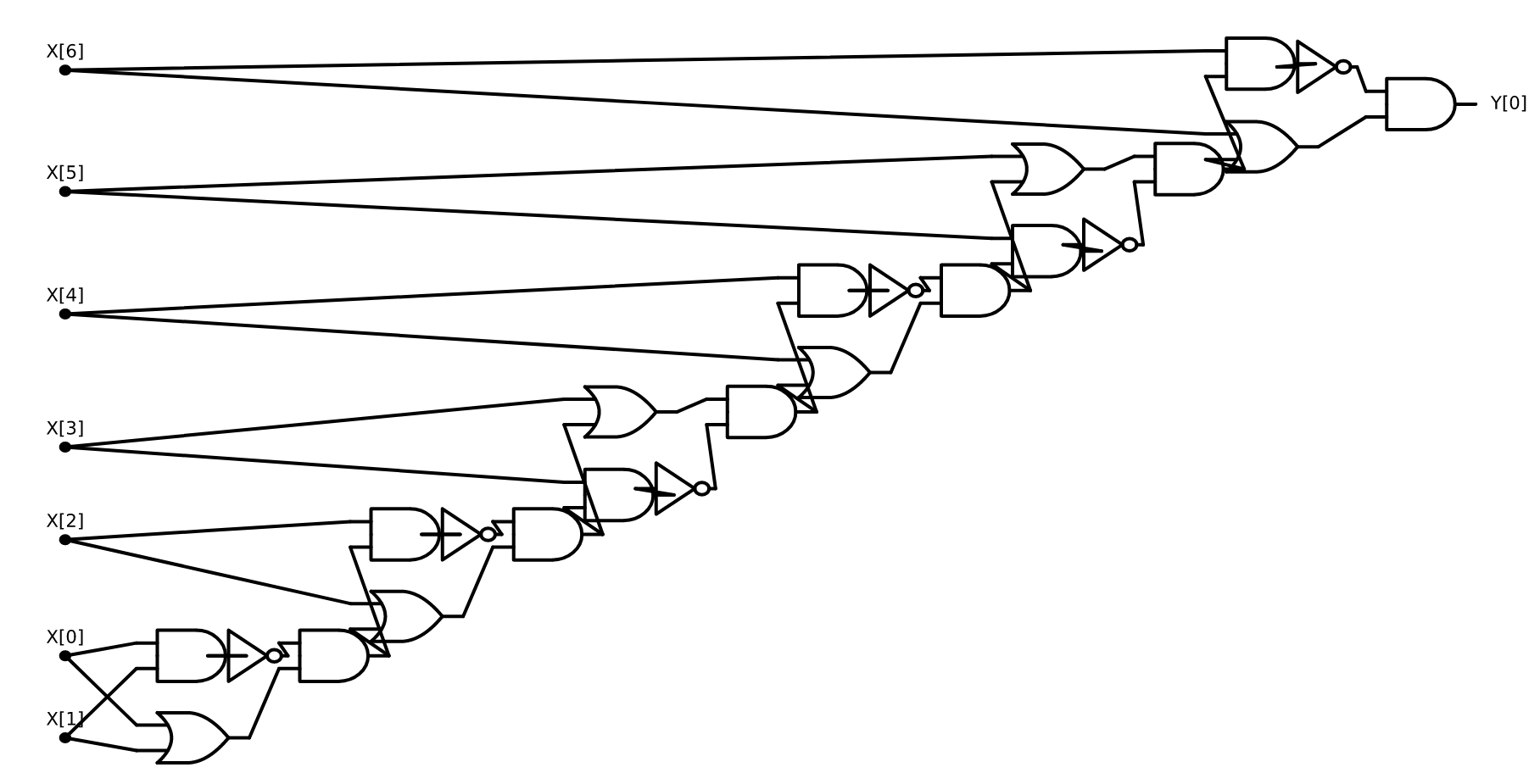 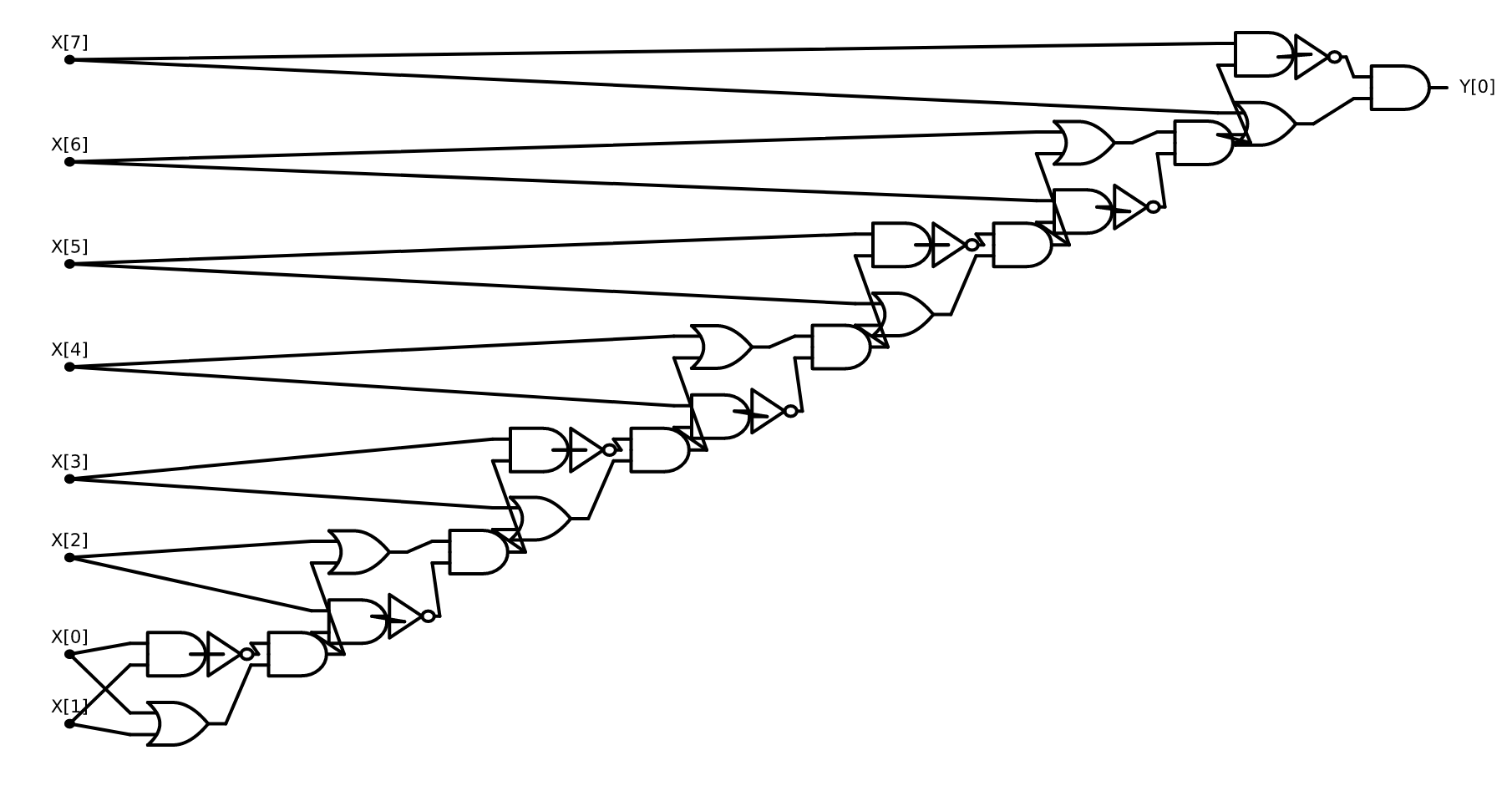 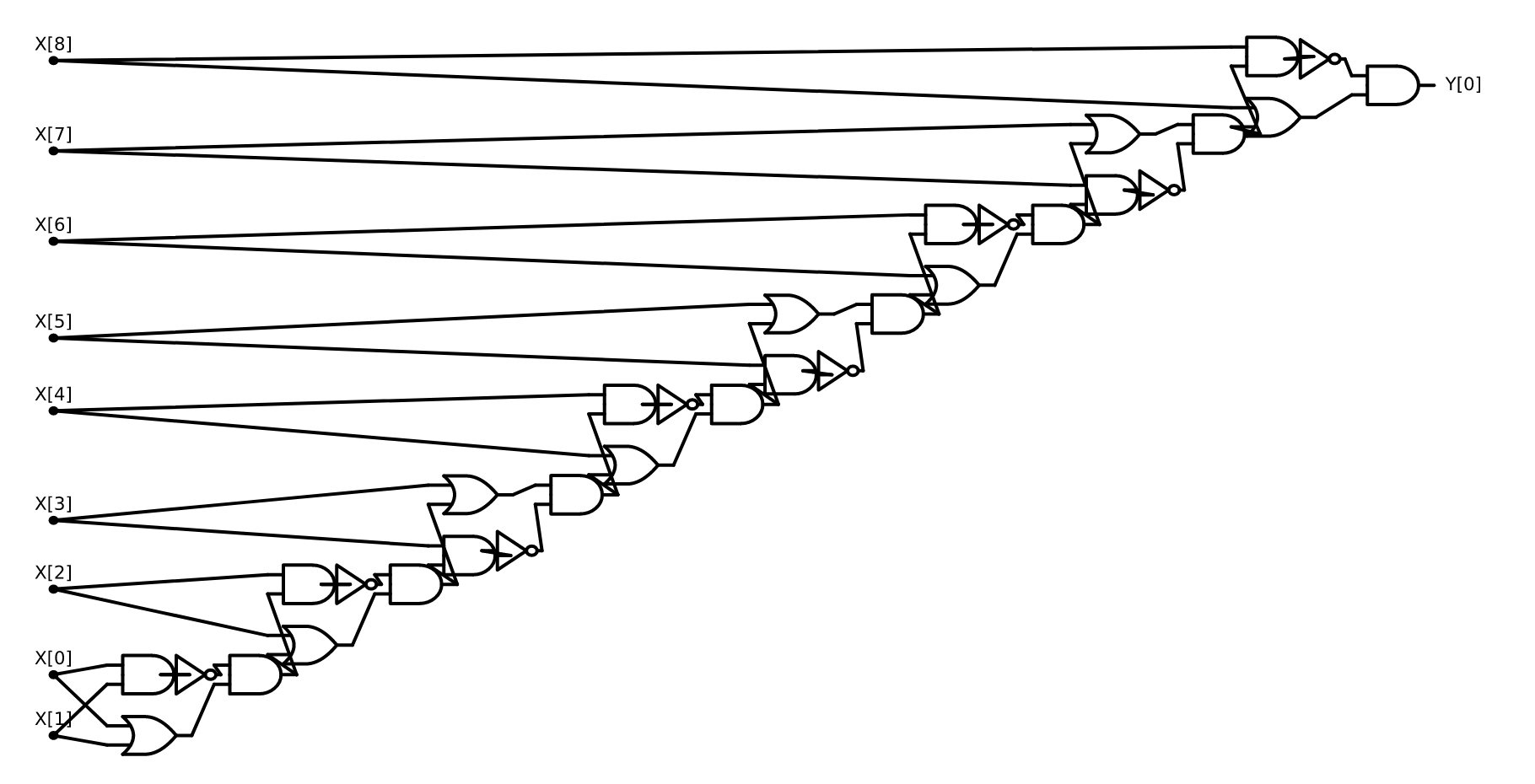 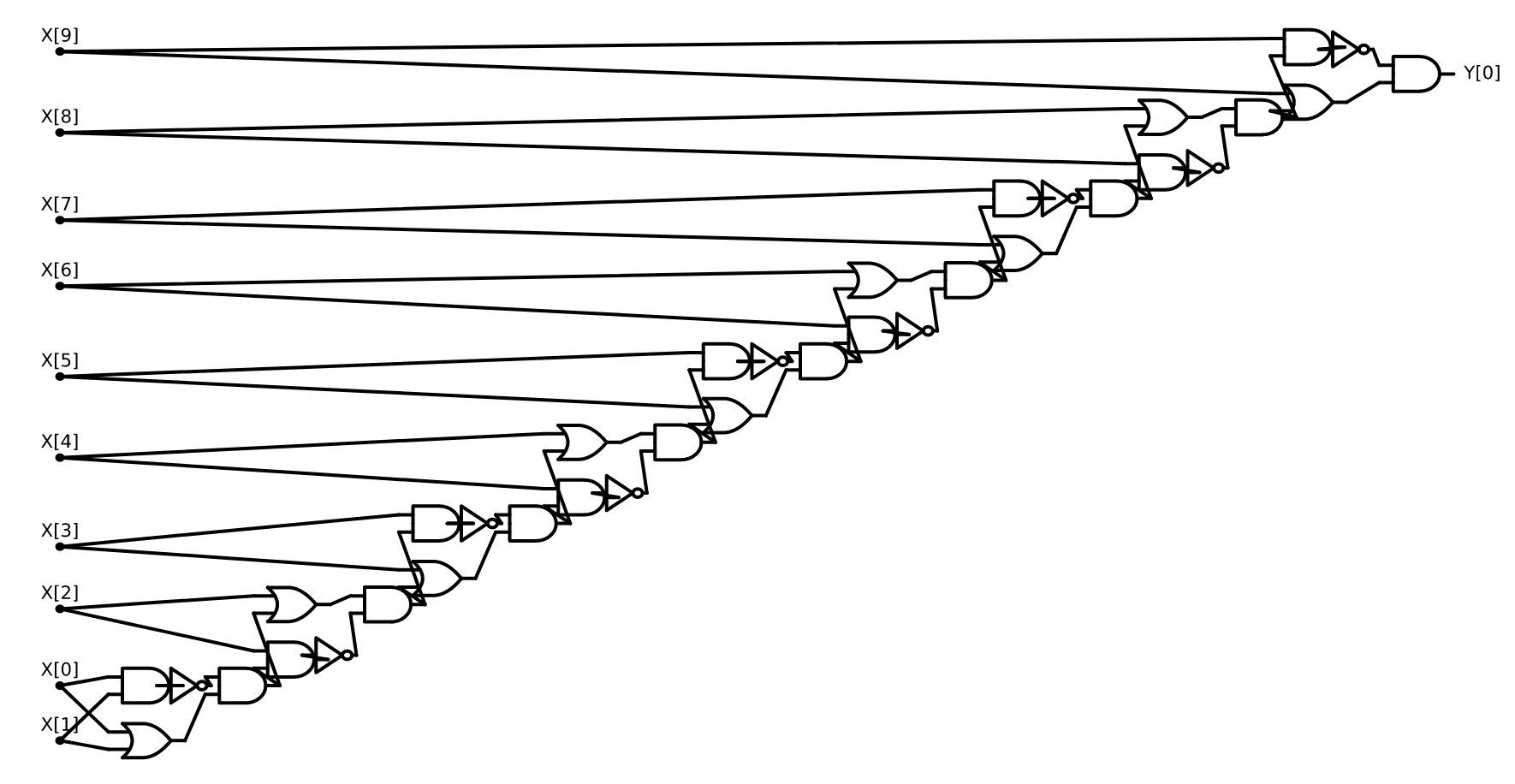 So far
Today: Algorithms with finite state
What should an algorithm be?
Sequence of simple steps
Different steps for different inputs
Exactly which step to take must be determined (based on input, easily, locally).
Different #steps for different input lengths
When to stop must be determined (based on input, easily, locally).

Finite state algorithms: What step to take, when to stop determined by “finite state” (constant # bits of memory).
Example: Addition as finite state algorithm
Boolean functions
Exercise Break 1
Deterministic Finite Automata (DFA)
Example:
Exercise Break 2:
Regular Expressions
Examples:
Regular Expression Matching
Examples:
Examples:
Regular expressions = sets (languages) = functions
Next two lectures: